聴覚障害者の
被災について考えよう
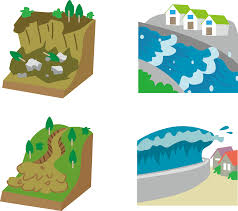 3.11 東日本大震災の大津波
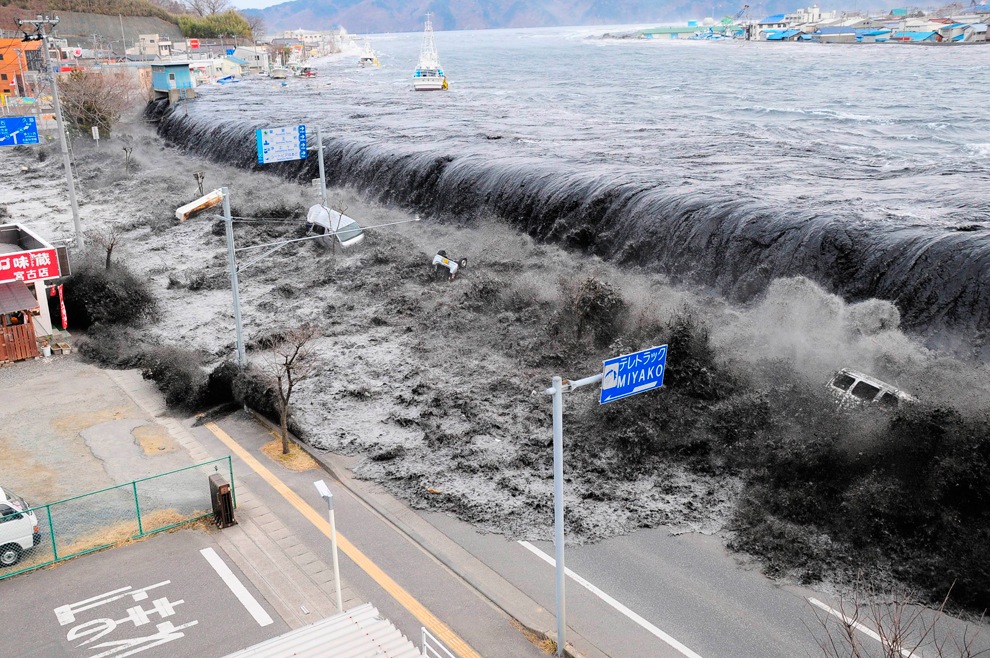 2
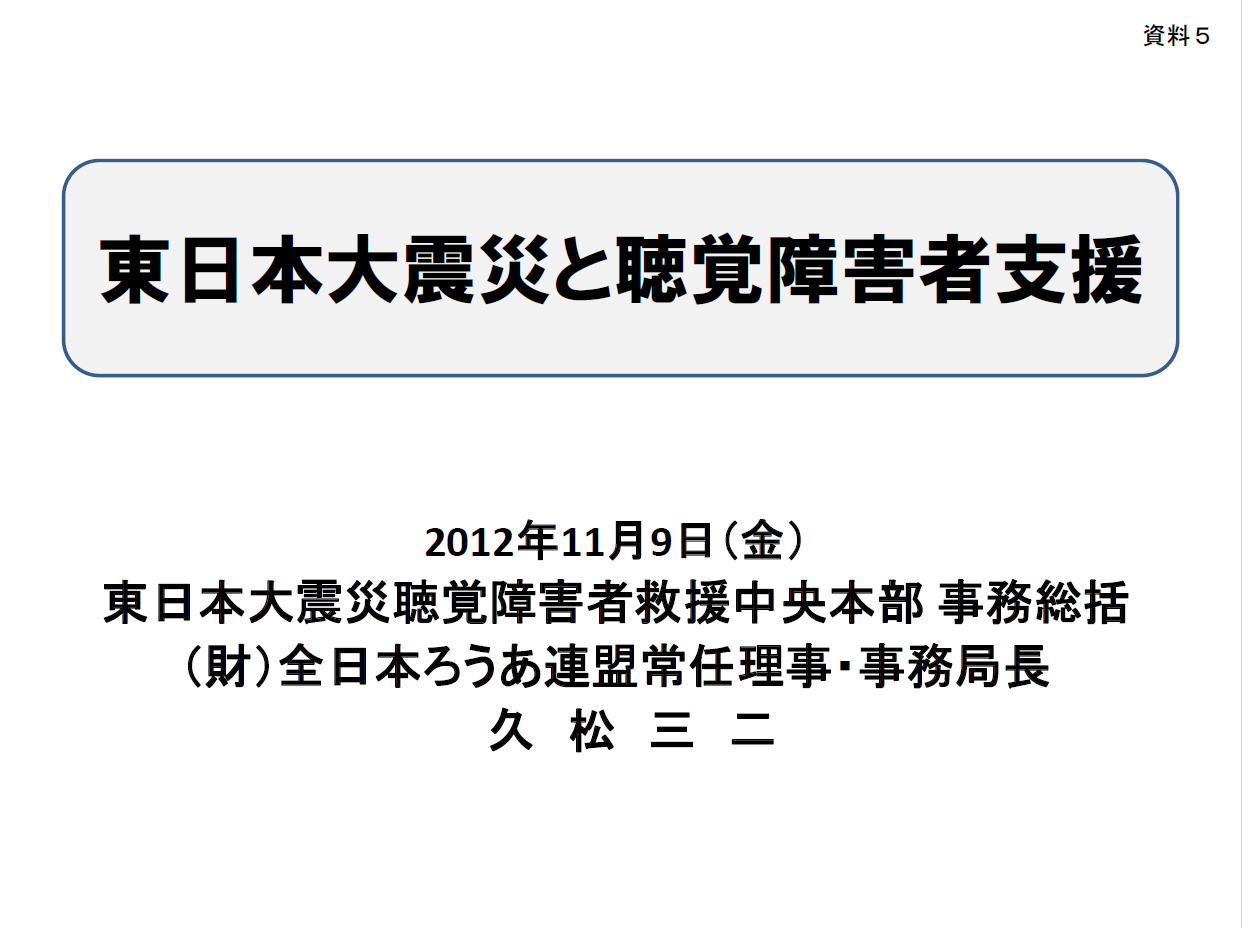 全日本ろうあ連盟「聴覚障害者災害救援中央本部の活動」 webサイトより
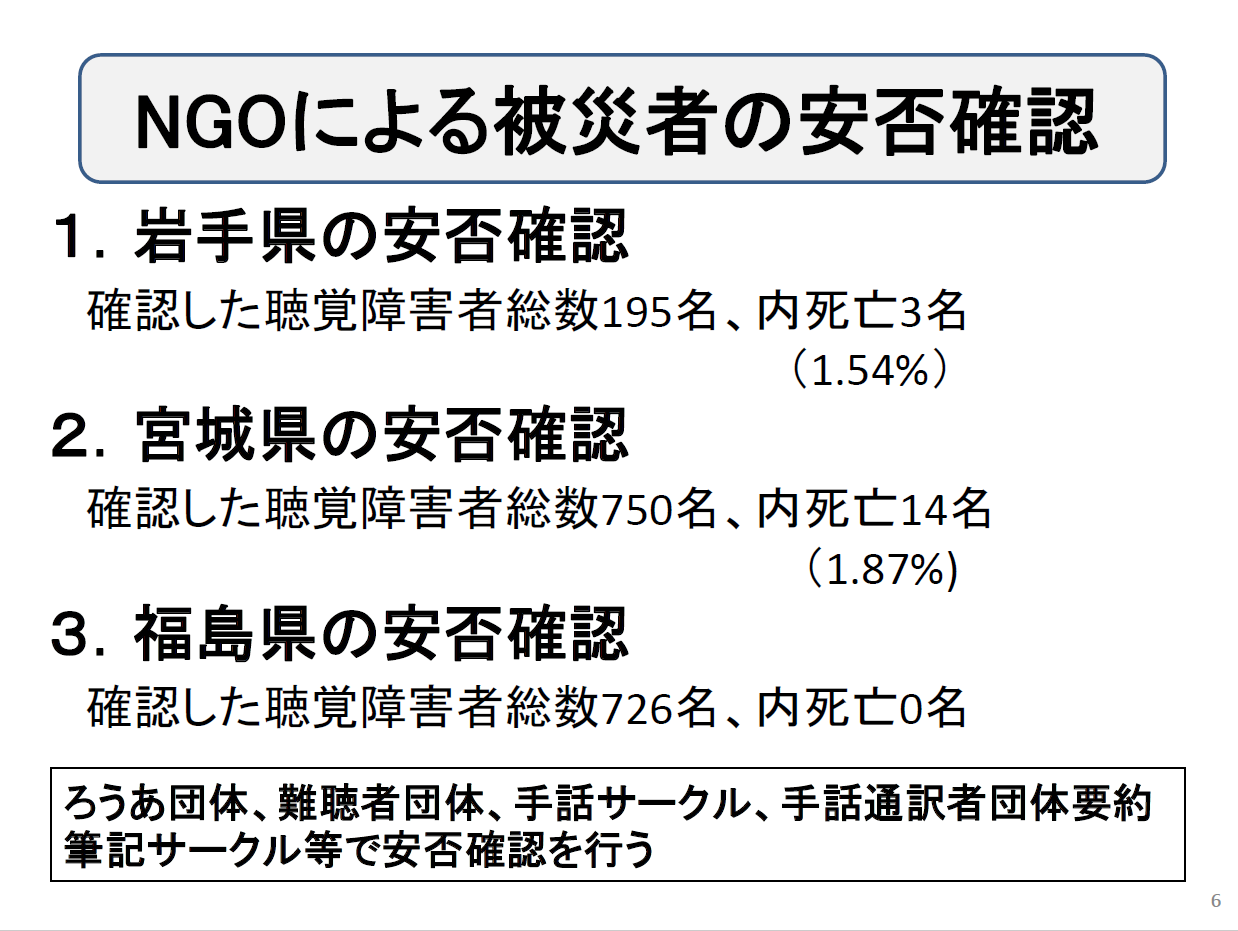 全日本ろうあ連盟「聴覚障害者災害救援中央本部の活動」 webサイトより
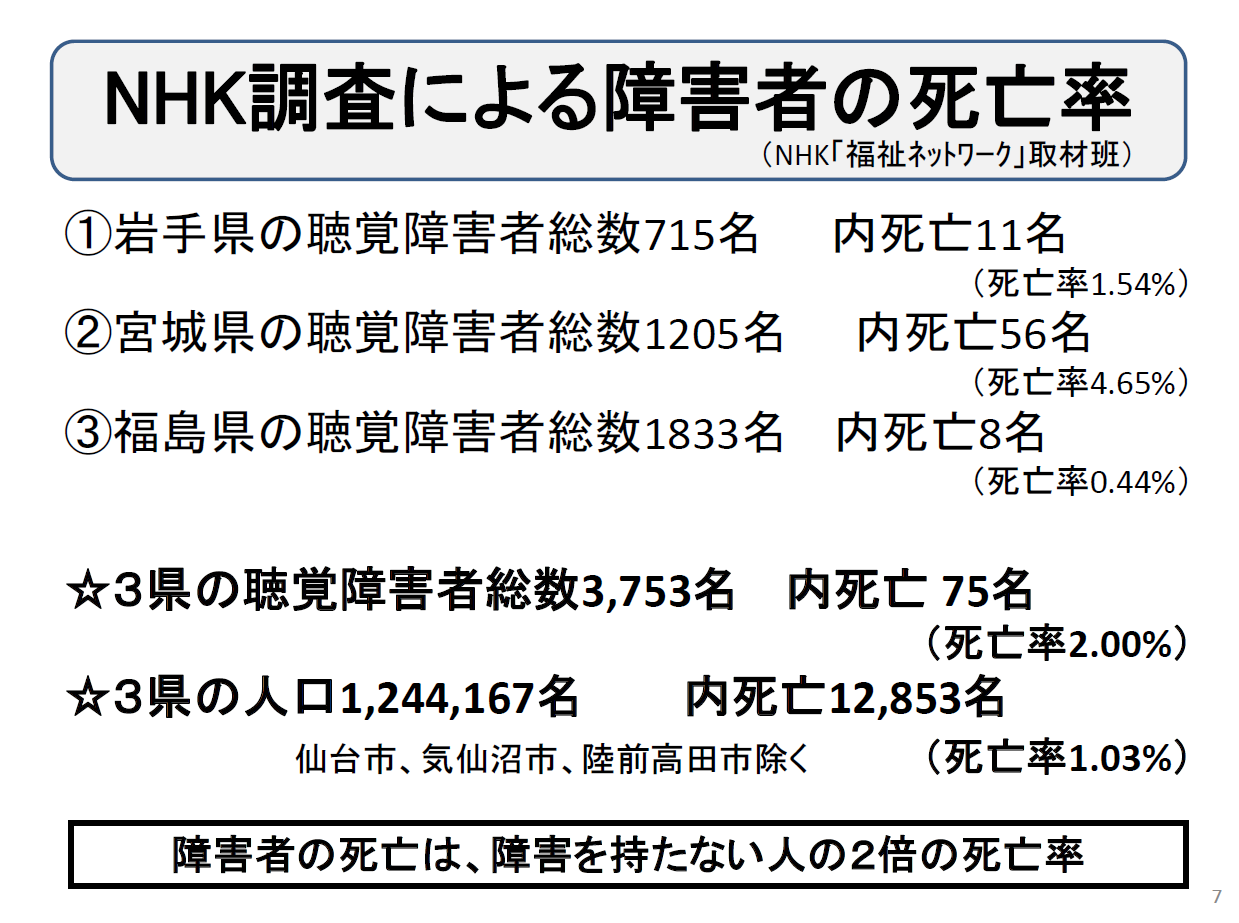 全日本ろうあ連盟「聴覚障害者災害救援中央本部の活動」 webサイトより
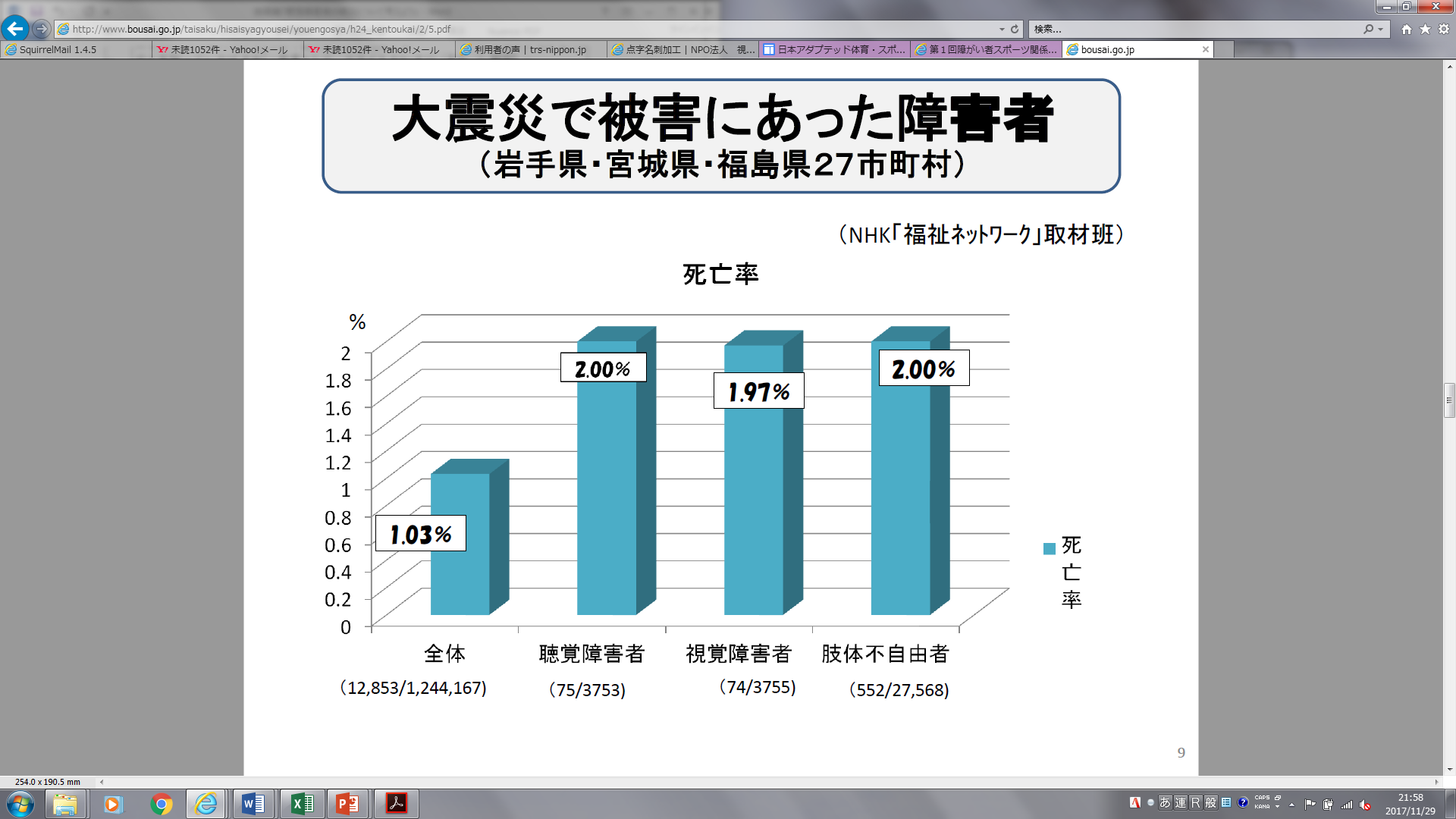 全日本ろうあ連盟「聴覚障害者災害救援中央本部の活動」 webサイトより
津波の恐ろしさとは？
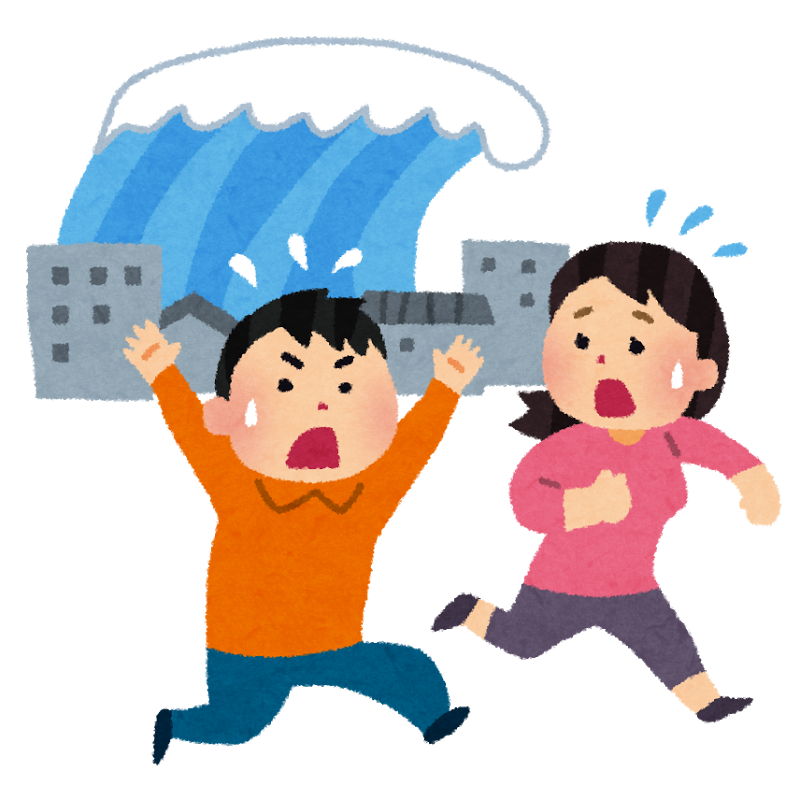 津波のスピードは？
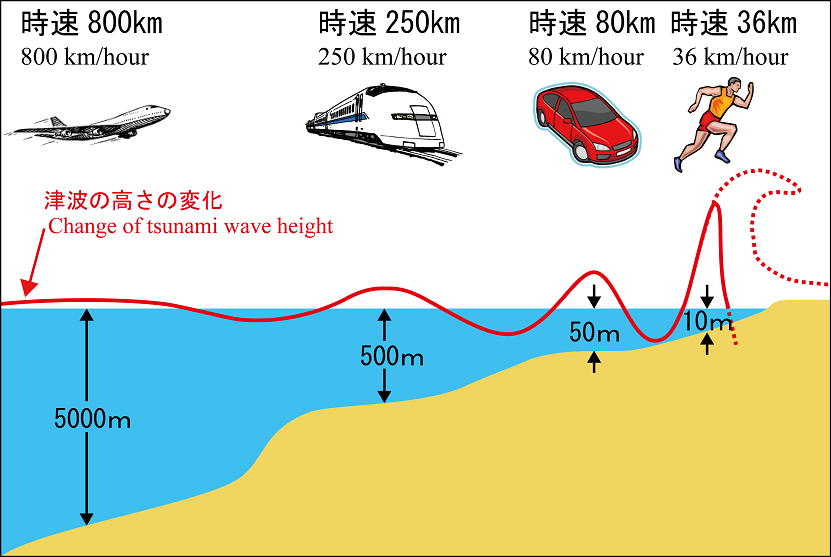 気象庁 札幌管区気象台 webサイトより
津波を甘くみないで！
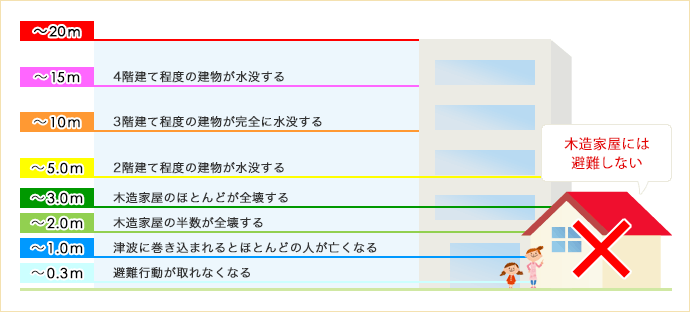 高知県防災マップ webサイトより
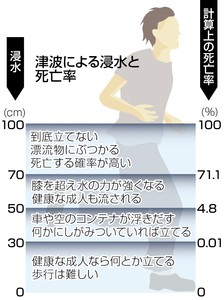 津波を甘くみないで！
１メートルで
死亡率100％!!
くらしのメモ webサイトより
災害や停電時などに使える
便利なアイテム（参考例）
手回し充電式のLEDライト
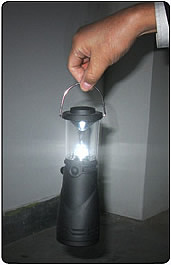 １分の手回し充電で
約30分の点灯が可能！
12
手で折るタイプのライト
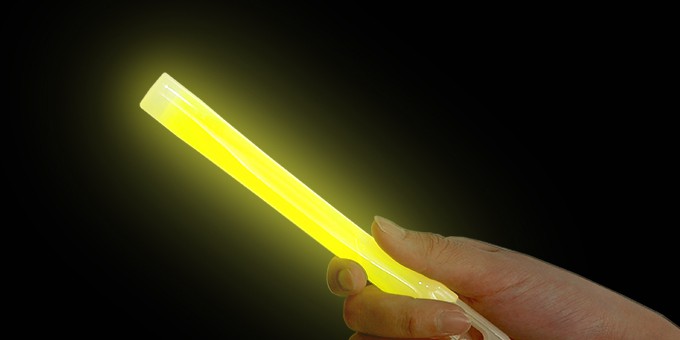 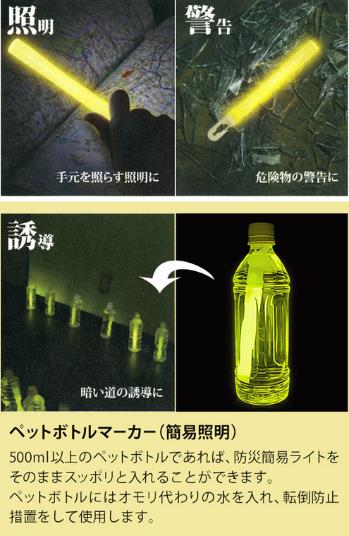 13
マグネシウム電池入りのライト
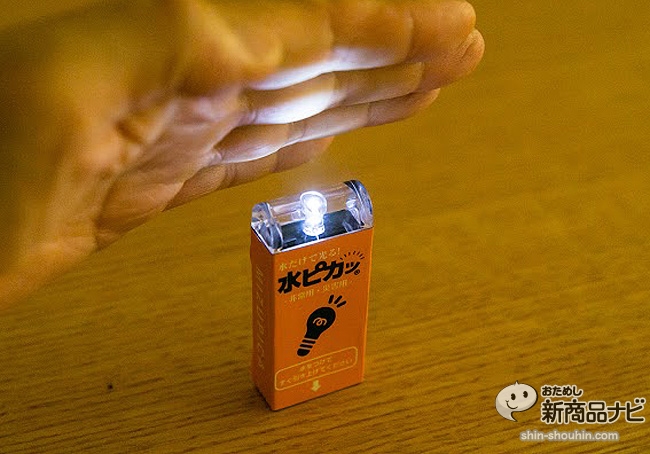 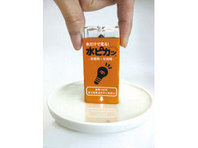 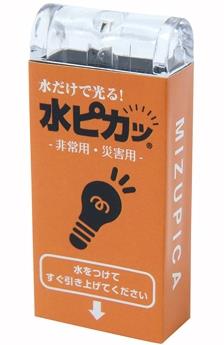 水につけるだけ
約１週間の連続点灯が可能！
作成：平井 望（2017年）
編集：筑波技術大学ろう者学教育コンテンツ開発取組
15